Unit 8  A green world
Task
WWW.PPT818.COM
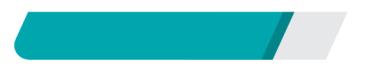 课前自主预习
step
simple
simply
in use
把……分成……
is changing for
In order to
so that
into
separate
can be recycled
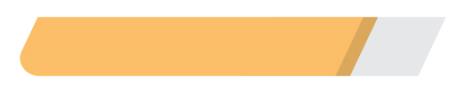 课堂互动探究
词汇点睛
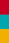 1　 simple adj. 简单的
[观察] Here are some simple steps to take.
这里有一些可采取的简单措施。
This problem is very simple, and you can work it out. 
这个问题很简单，你可以解出它。
[拓展] simple的副词形式为_______，意为“简单地；仅仅”；simple的同义词为easy，意为“容易的”；反义词为___________，意为“难的”。
simply
difficult/hard
活学活用
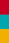 1. They do ________(简单的) work over and over again.
simple
2　 step  n. 步骤；措施
[观察] We are taking steps to prevent the pollution.
我们正在采取措施防止污染。
This is the first step towards peace. 这是通向和平的第一步。
[拓展] step用作_____时，还可表示“步，脚步；台阶，梯级；阶段”。step也可用作_______，意为“跨步，迈步”。
名词
动词
[搭配] take steps to do sth 采取措施做某事
step by step 一步一步地
2．(1)你将采取什么措施来解决这个问题？
___________will you ___________this problem? 
(2)2018·苏州   Come on! Suzhou Museum is only a few ______(步) further.
What steps
take to solve
steps
句型透视
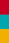 1   In order to save power, we should turn off the lights when we leave a room. 为了节约电，我们应该在离开房间时关上灯。
[探究] in order to do sth意为“为了做某事”，在句中作目的状语，其否定形式为__________________。
in order not to do sth
1.   2018·宜宾   为了实现中国梦，我们必须努力学习和工作。
________ to achieve our Chinese Dream, we must study hard and work hard.
In order
2   We should separate waste into different groups so that it can be recycled. 
我们应该把废弃物分成不同的种类，以便(它)能被回收利用。
[探究] so that意为“以便；为了”，在此引导目的状语从句。
[辨析] so that与so…that…
2.  2018·重庆B  我们应该学好英语，以便能向世界讲述中国故事。
We should learn English well ________ we can tell China stories to the world.
so that